CAPIRE IL CONSUMATORE NEL RETAIL
Una chiara e approfondita conoscenza di come i consumatori rispondono alle varie formule commerciali dei retailer diventa fondamentale al fine di progettare efficacemente strategie competitive
IL PROCESSO D’ACQUISTO

Illustra una successione lineare di diverse fasi a cui corrispondono una serie di attività da parte del consumatore
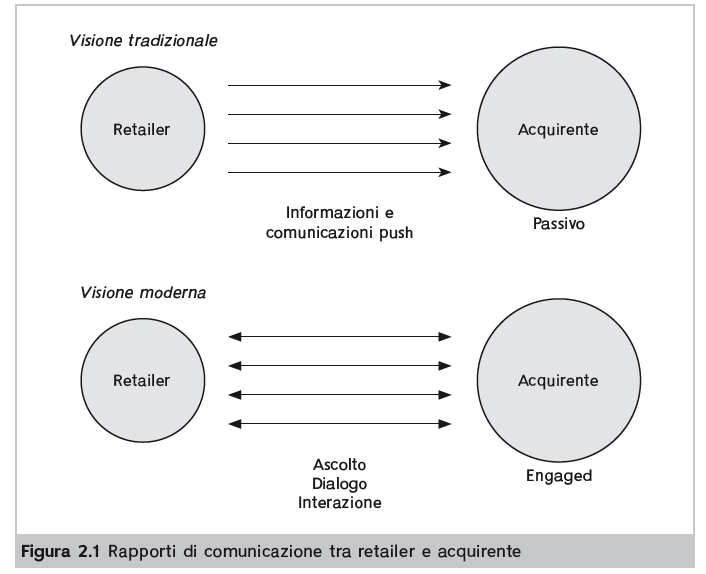 Oltre che per le comunicazioni, la tecnologia digitale svolge e continuerà a svolgere un ruolo di primo piano, anche per quanto riguarda altri aspetti del processo d’acquisto.  
I dispositivi mobili sono sempre più utilizzati dai consumatori per effettuare pagamenti quando acquistano negli store (self check-out)
La tecnologia digitale permette alle imprese di presentare i propri assortimenti in maniera innovativa, personalizzando il rapporto con gli acquirenti e fornendo una maggiore varietà di informazioni sulle loro preferenze e abitudini.
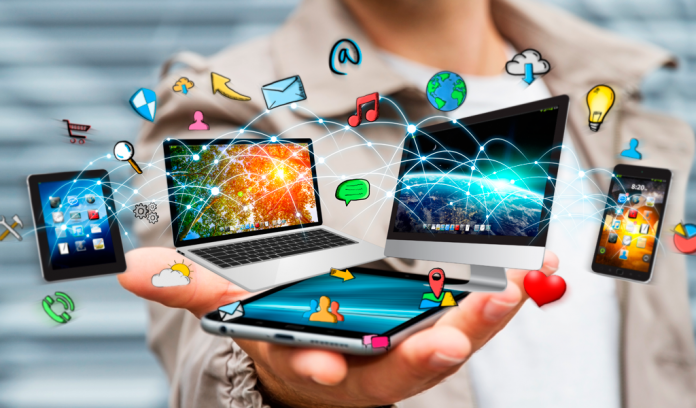 LE MOTIVAZIONI D’ASCQUISTO NEGLI STORE
«Driver comportamentali che spingono i clienti a recarsi sul mercato per soddisfare i propri bisogni interiori» 
(Jin e Kim, 2003, p. 399)
UN ACQUIRENTE PUO’ RECARSI DA UN RETAILER ANCHE PER RAGIONI DIVERSE DALL’ACQUISTO EFFETTIVO DI PRODOTTI, RISSUMIBILI IN:

MOTIVAZIONI PERSONALI
MOTIVAZIONI SOCIALI
OLTRE CHE PER L’INFLUENZA DI MOTIVAZIONI PERSONALI E SOCIALI,
LO SHOPPING PUO’ ANCHE 

MANIFESTARSI D’IMPULSO
Si tratta di una risposta comportamentale non pianificata dal consumatore, che viene spesso stimolata dal retailer, per esempio, a seguito di una campagna promozionale speciale
Per comprendere meglio gli acquisti d’impusto, possiamo identificare due valenze dello shopping:

UTILATIRISTICA
EDONISTICA
UTILATIRISTICA: Gli acquirenti sono spesso sospinti da una visione funzionale dello shopping, legata a questioni di necessità ed efficienza.

«Il valore utilitaristico dà luogo a un processo d’acquisto fortemente razionale. L’obiettivo di fondo è quello di comprare beni in maniera efficiente e mirata».

(Babin, Darden e Griffin, 1994)
2. EDONISTICA

Un basso livello di coinvolgimento suggerisce che l’esperienza del consumatore sia relativamente routinaria e lo sforzo decisionale limitato.
PRINCIPALI FATTORI ALLA BASE DI UN ELEVATO GRADO DI COINVOLGIMENTO DECISIONALE:

Immagine di sé
Rischio percepito
Fattori sociali
Influenze edonistiche
LA NATURA EDONISTICA DEL PROCESSO D’ACQUISTO
Natura edonisticaPermette di allontanarci delle tradizionali valenze utilitaristiche dello shopping, per dare priorita’ all’analisi delle motivazioni legate alla ricerca del piacere, che elevano il contesto del retail a una vera e propria arena del tempo libero.
Arnold e reynolds (2003) IDENTIFICANO 6 DIMENSIONI CHE QUALIFICANO LA NATURA EDONISTICA DELLE MOTIVAZIONI:
AVVENTURA: situazioni in cui gli acquirenti sono stimolati a fare shopping perché sospinti da un bisogno di evasione dall’ordinario per entrare a far parte di un nuovo mondo da esplorare con eccitazione;

SOCIALIZZAZIONE: tale dimensione si basa sul principio che agli esseri umani non piace vivere isolati, poiché avere rapporti sociali è parte integrante della vita quotidiana; 

GRATIFICAZIONE: si riferisce alla capacità dello  shopping di alleviare lo stress e la tensione alla vita quotidiana;
Tutte le motivazioni esposte si fondono sull’assunto che:

LE SCELTE D’ACQUISTO DIPENDANO ANCHE DALLA RICERCA DEL PIACERE, E CHE GLI ACQUIRENTI TRAGGANO QUINDI SODDISFAZIONE DAGLI ATTRIBUTI ESPERENZIALI ASSOCIATI ALLO SHOPPING.
BISOGNA ESSERE PRUDENTI E NON CADERE NELLA CONVINZIONE CHE LA NATURA DELLE MOTIVAZIONI D’ACQUISTO POSSA ESSERE CLASSIFICATA SOLAMENTE IN FUNZIONE DELLE COMPONENTI UTILITARISTICHE OPPURE EDONISTICHE.